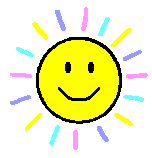 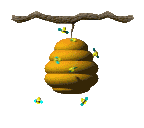 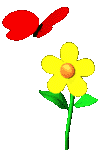 Круглый
 год
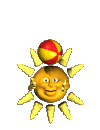 Ежегодно приходят к нам в гости:
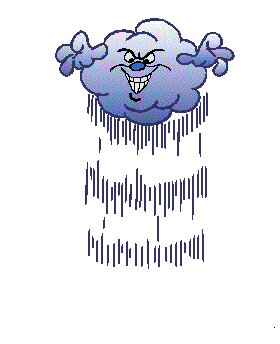 Один седой, другой молодой,Третий скачет, а четвёртый плачет.
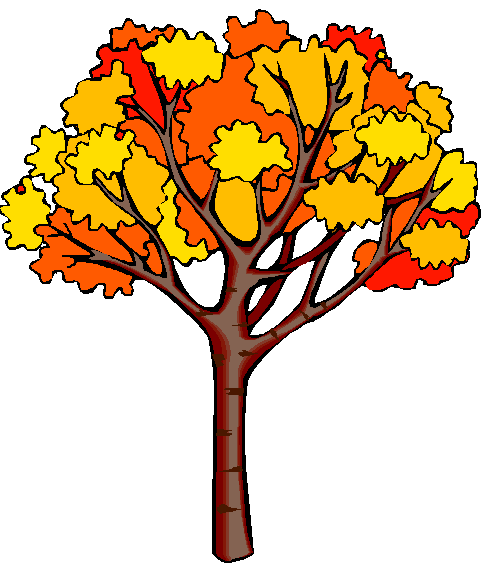 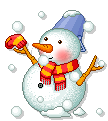 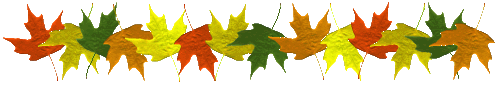 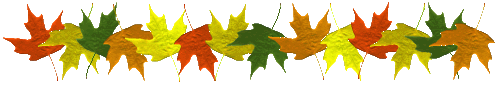 Зеленеют луга,В небе - радуга-дуга.Солнцем озеро согрето:Всех зовёт купаться ...
Хочешь в воду ты ныряй,Хочешь на песке играй.Сколько замков здесь создашь!Что за место это? ...
Эти месяцы-братишкиТак похожи, даже слишком И жарою, и дождями,Даже просто именами! -Я различье усмотрелТолько в буквах "Н" и "Л"!
Этот летний месяц жаркий
Дарит всем свои подарки:
Сливы, яблоки и груши.
Фрукты варим, фрукты сушим.
Он - последний месяц лета,
Осень рядом, близко где-то.
Утром мы во двор идем -Листья сыплются дождем,Под ногами шелестятИ летят, летят, летят...
Опустел колхозный сад,Паутинки вдаль летят,И на южный край землиПотянулись журавли.Распахнулись двери школ.Что за месяц к нам пришел?
Королева наша, Осень,
У тебя мы дружно спросим:
Детям свой секрет открой,
Кто слуга тебе второй?
Самый хмурый месяц года,Хочется домой, -Скоро сонная природаВстретится с зимой.
Лишь стукнет онаК нам в окошко снежком,Мы санки берёмИ на горку - бегом!
Назовите-ка ребятки,Месяц в этой-вот загадке,Дни его всех дней короче,Всех ночей длиннее ночи,На поля и на лугаДо весны легли снега.Только месяц наш пройдет,Мы встречаем Новый Год.
Щиплет уши, щиплет нос,Лезет в валенки мороз.Брызнешь воду - упадетНе вода, а уже лед.Даже птице не летится,От морозов стынет птица.Повернулось солнце к лету.Что, скажи, за месяц это?
Снег мешками валит с неба,С дом стоят сугробы снега.То бураны, то метелиНа деревню налетели.По ночам мороз силен,Днем капели слышен звон.День прибавился заметно,Ну, так что за месяц это?
Она приходит с ласкоюИ со своею сказкою.Волшебной палочкойВзмахнет,В лесу подснежникРасцветет.
В этот месяц таит все,
в этот месяц снег идёт,
в этот месяц все теплей,
в этот месяц женский день.
Яростно река реветИ разламывает лед.В домик свой скворец вернулся,А в лесу медведь проснулся.В небе жаворонка трель.Кто же к нам пришел?
Зеленеет даль полей,Запевает соловей.В белый цвет оделся сад.Пчелы первые летят.Гром грохочет. Угадай,Что за месяц это? …
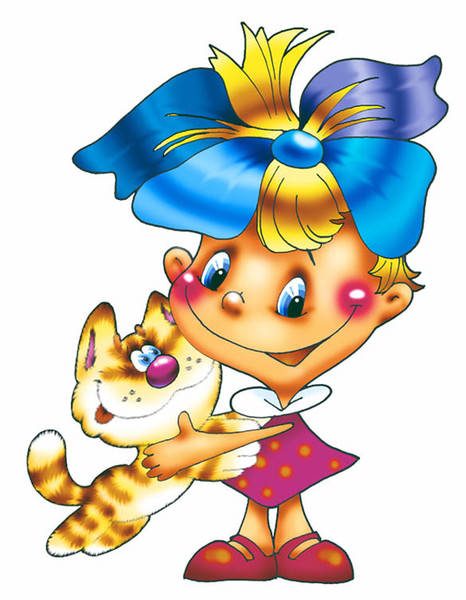 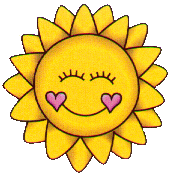 Спасибо 
за внимание!
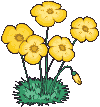 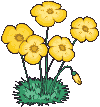 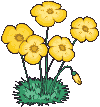 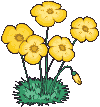